Урок психологического развития «Развитие мыслительных и творческих навыков» для обучающихся 1-2 классов, обучающихся с ОВЗ
Автор: Седлова Ольга Геннадьевна 
педагог-психолог
ГБОУ «Школа №1797 «Богородская»

г. Москва, 2019
Одежда
Добавь новые слова, которые относятся к одежде
Обувь
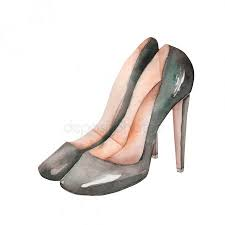 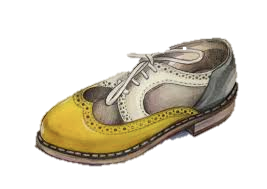 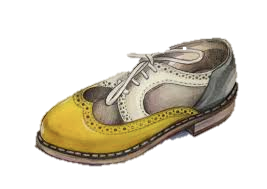 Добавь новые слова, которые относятся к обуви
Овощи
Добавь новые слова, которые относятся к овощам
Фрукты
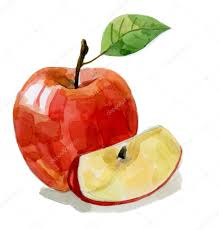 Добавь новые слова, которые относятся к фруктам
Цветы
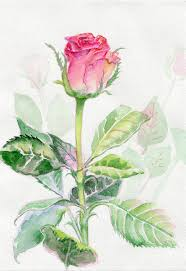 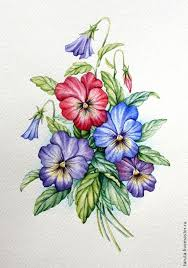 Добавь новые слова, которые относятся к цветам
Деревья
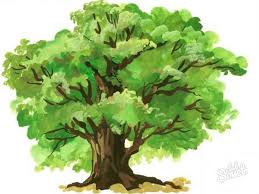 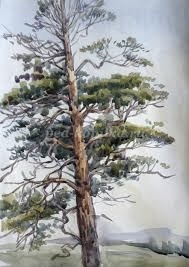 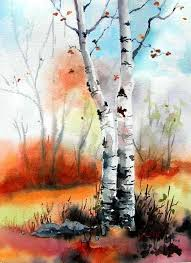 Добавь новые слова, которые относятся к деревьям
Птицы
Добавь новые слова, которые относятся к птицам
Дикие животные
Добавь новые слова, которые относятся к диким животным
Домашние животные
Добавь новые слова, которые относятся к домашним животным
Мебель
Добавь новые слова, которые относятся мебели
Музыкальные инструменты
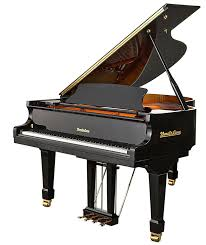 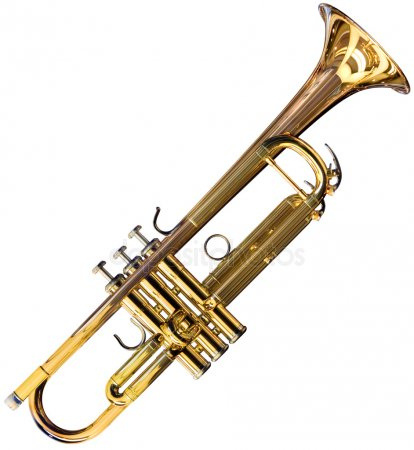 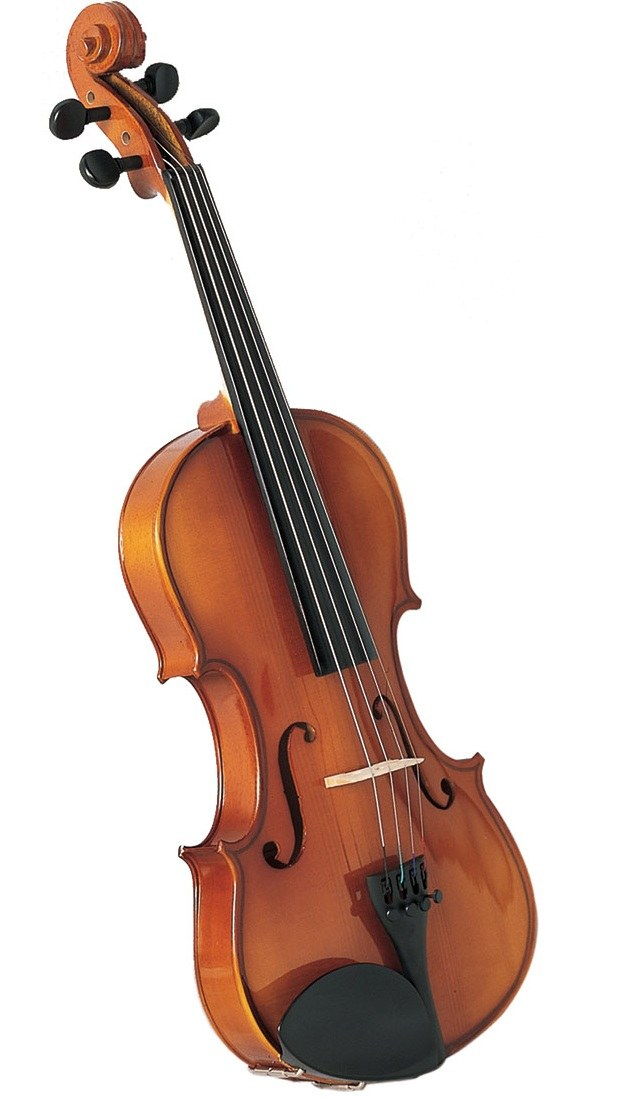 Добавь новые слова, которые относятся к музыкальным инструментам